Investigations
I.Nonspecific tests:
Electrolytes: Na, K, and anion gap
Arterial blood gases (ABG)
       *respiratory depression leading to respiratory acidosis                                                                       
        *seizures or shock leading to lactic acidosis
           *Anion gap
3.  Serum Glucose
4. Renal function tests: blood urea nitrogen (BUN), serum creatinine.
5. Hepatic transaminases and hepatic function tests
6. ECG
7. Radiology: Chest X-ray: for poisons  with respiratory manifestations
                      , CT: CO  &   Methyl alcohol
                      , Abdominal X-ray : radio opaque tablets
II.Specific investigations:
1.Toxicology screening:
Obtain gastric and urine specimens on admission for screening of poisons
             and blood for quantitative testing

Urine: is the most suitable body fluid for drug detection analysis: 
Available in ample amounts
Least expensive, non-invasive
Drugs and its metabolites are present in higher concentration and in stable form for long periods.

2.      Gastric content

3.    Blood 
4.    Sweat
5.    hair 
6.    Saliva
Screening tests for drugs of abuse:
Initial tests to differentiate negative sample from positive sample, depending on “Cut off” levels which is an administrative threshold that separate positive from negative
Negative screens can be reviewed  again
Positive screens are submitted for confirmatory testing

Colour tests
Radioimmunoassay
ELISA
Enzyme multiple immunoassay  technique (EMIT) EMIT :VIVA (DADE BEH
Fluorescent Polarizing Immunoassay (FPIA)
Thin Layer Chromatography (TLC)
2. Confirmatory tests for drugs of abuse :
High Performance Liquid Chromatography (HPLC) 
Gas chromatography (GC)
Gas chromatography / Mass Spectoscopy (GC / MS)
3. Other tests for poisoning :
Anticholinesterase Agents
- True cholinestrase (RBC) (rarely done)
- Plasma or pseudo-cholinesterase (UV visible spectrophotometer)
    20 – 50 % of normal : mild
    10 – 20 %  “      “       : moderate
      < 10 %     “      “       : severe
Level  of carboxyHb by oxymeter
General management of acute poisoning
First, treat the patient, not the poison.
 
ABC’s of resuscitation then add ‘D’ + ‘E’
 
A: Airway
B: Breathing
C: Circulation
D: Disability, Decontamination, Drugs
E: Elimination: diuresis , dialysis
A. Airway Assessment
Check airway protective reflexes:
- gag reflex
- cough reflex

Position the patient to force the flaccid tongue forward and to maximize the airway opening:
Sniffing position (with neck flexed forward and head extended) (not used in cases with neck injury)
Jaw thrust
Head down, left-sided position
 
Clear airway : remove secretions by suction

Create artificial airway depending on the grade of unconsciousness:
Oropharyngeal
Nasopharyngeal
Cuffed endotracheal tube
Tracheostomy
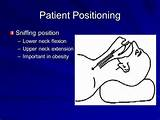 B. Breathing
Assess arterial blood gases (PO2 – PCO2) to detect early respiratory failure (PO2< 60 mmHg, PCO2 >50mmtHg)

Assist ventilation if P CO2 > 50mmHg :
Hand ventilation (bag – valve – mask device)
Mechanical respiration
Respiratory stimulant (coramine)

Give supplemental O2 if PO2 < 60 mmHg.
Treat bronchospasm: administer O2 , bronchodilators.
C. Circulation
1. Check blood pressure, pulse rate and rhythm. 
 Shock is considered if systolic blood pressure is below (80 – 90mmHg)
Treatment of shock:
Maintain airway, assist ventilation and give O2
Elevate the bed foot
Bandage legs to help venous return
Keep the patient warm
Give IV fluids (glucose 5% or 0.9% saline)
Use vasoactive drugs (dopamine: one ampule 200 mg in 500 ml normal saline).
 
2. ECG monitoring
3. Draw blood for routine studies
4. Begin IV infusion
If patient is severely ill (hypotensive, convulsing, comatosed), place a Foley catheter in the bladder to measure urine output hourly.
D. Disabilities
Altered mental status:
  Perform a brief neurologic examination, establish level of consciousness. 
1. Mathew and Lawson scale : 0 - 4
AVPU grading:
A:awake, alert, responsive, oriented to person, time and place.
V:response to verbal stimuli 
P:response to painful stimuli
U:unresponsive
Glasgow coma scale
D. Drugs
All unconscious patients and patients who are having convulsions should receive dextrose, naloxone & or oxygen as indicated.
 Treat hypoglycaemia using dextrose
     adults: 50ml of 50% dextrose
     children: 2ml/kg IV of 25% dextrose
 
 Naloxone (Narcan) 0.4 mg IV.  In some cases more than 2 mg of naloxone may be required to reverse the effect of synthetic narcotics .
 
Treat seizures (*Diazepam 5-10 mg IV)
D. Decontamination
A.   Surface decontamination
 
Skin
Remove contaminated clothing
Flush exposed areas with copious quantities of water or saline
No need for chemical neutralization: the generated heat can create worse injury
 
Eye
Flush exposed eyes with copious quantities of tap water or saline

Inhalation
Remove the victim from exposure
Give supplemental humidified oxygen
B.  GI decontamination
-1- Emesis
 
Syrup of ipecac   عرق دهبis the preferred method for induction of emesis.
Dose: 30 ml (adults) and 15 ml(children) followed by drinking 2-3 glasses of water. The dose can be repeated once if no vomiting occurs in 15-30 minutes.  Indicated in conscious patients
 
Contraindications
Loss of protective airway reflexes (coma and convulsions)
Caustic or corrosive ingestion
 Ingestion of petroleum distillates, Kerosene.
Ingestion of substances that impair the protective airway reflexesSubstances likely to produce abrupt depression of consciousness: e.g. ethanol, ultrashort acting benzodiazepines or Substances likely to produce early onset of seizures   e.g. amphetamine, cocaine

Prior significant vomiting or hematemesis
Children less than 1 year of age
Ingestion of foreign body 
Neurologically impaired individuals
Absence of bowel sounds
B.  GI decontamination
-2-  Gasrtic lavage
 
Indications:
If emesis fails in conscious patients
In patients taking antiemetic drugs
In comatosed patients after inserting endotrachael tube
In patients who have ingested a substance not bound to activated charcoal; e.g. heavy metals (iron, lead, lithium, Hg), cyanide, alcohols and glycols
B.  GI decontamination
Contraindication:

Caustic or corrosive ingestion because of the danger of perforation
Uncontrolled convulsions because of the danger of aspiration or injury during the procedure
Ingestion of petroleum products without endotrachael intubation to protect against aspiration
If time elapsed since drug ingestion exceeded 6 hours (except for salicylates)
3- Activated charcoal (AC)
It is a harmless material of vegetable origin.  It is fine black powder, odourless and tasteless.
	AC may be used alone, after emesis, or with or after gastric lavage for substances known to be significantly absorbed by it.
(a) Indications:
Used after  any toxic ingestion to limit drug absorption from the GIT, even if the substance is not known to be well adsorbed to charcoal.
Repeated oral doses of activated charcoal may enhance elimination of some drugs from the bloodstream
 
(b)Dose 
     The initial oral AC dose is 1-2 g/kg, or 15-30 g in children and 60-100g in adults.  It is administered as a soupy, slurry suspension in at least 100 ml of water.
     One or two repeated doses of AC may be given at 1 or 2 hour  interval to ensure adequate gut decontamination .
3- Activated charcoal (AC)
(c) Contraindications
Caustics or corrosives: charcoal is ineffective and may obscure the lesion or resemble a burn
Absence of bowel sounds (adynamic ileus)
Signs of intestinal obstruction, perforation, or peritonitis
Unable to confirm the location of the gastric tube
Lack of adequate airway protection, e.g. in comatose patients.  If necessary, endotracheal intubation is used.
 
Gastrointestinal (Gut) dialysis:
 refers to repeated doses of AC.  
Dose: 25-50 g every 4 hours,
 or 25g every 2 hours ,or 10-15 g every hour.
- 4 - Cathartics
The two groups of cathartics commonly used to treat patients with overdoses are (1) saline (magnesium citrate, magnesium sulfate, sodium sulfate, disodium phosphate) and (2) saccharides (eg. sorbitol).

	Sorbitol  is now the cathartic of choice because it may be more effective than saline cathartics.  In addition, sorbitol improves the palatability of activated charcoal
 
Contraindications :
ingestion of corrosives,
severe diarrhea, 
adynamic or dynamic ileus, 
serious electrolyte imbalance
recent bowel surgery.  
Cathartics should be used with caution when bowel sounds are absent.
5. Elimination 1.Urinary manipulation:
a.Forced diuresis may increase glomerular filtration rate, and ion trapping by urinary pH manipulation, may enhance elimination of polar drugs.
   Forced diuresis (producing urine volumes of up to 1 L/h) is generally not used because of the risk of fluid overload.
 
b.Alkalinization :
Alkalinition  of urine increases urine excretion of weak acids eg. Salicylates , Phenobarbitone .. This occurs because the 2 forms of the acid have different lipid solubility and therefore are reabsorbed by the renal tubules . As an acid loses a hydrogen ion ,it becomes ionized and less lipid soluble . Alkalinization of urine , by reducing the concentration of free hydrogen ions , causes more the acid to maintain an equilibrium . As the ionized form has low lipid and high water solubility it remains trapped in the renal tubules and is excreted in urine . 
Method : For mild toxicity add 1-2 mEq of Sodium bicarbonate /kg to the first 1liter of dextrose /saline . 
*Alkaline diuresis should not be attempted in patients who have evidence of pulmonary oedema or those with renal failure .
*Hypokalaemic patients are unable to produce an alkaline urine and potassium must be corrected .
2.Hemodialysis:
 	Blood is taken from a large vein (usually femoral vein) using a double-lumen catheter and is pumped through the hemodialysis system.  The patient must be anticoagulated to prevent clotting of blood in the dialyzer.  Drugs and toxins flow passively across the semipermeable membrane down a concentration gradient into a dialysate (electrolyte and buffer) solution.  

	- Fluid and electrolyte abnormalities can be corrected concurrently.
Flow rates of up to 300-500 ml/min can be achieved, and clearance rates may reach 200-300 ml/min

- Characteristics of the drug or toxin that enhance its extractability include: 
Small size (molecular weight)
Water solubility
Low protein binding
Low fat solubility
     eg. Methanol
            Salicylates
            Theophylline
- Before haemodialysis : test for HIV.
Contraindications:

* poison not dializable
* if other therapeutic modalities are present
* shock
* presence of coagulopathy
 
 
Complications:
*Haemorrhage
*Venous thrombosis
*Hypotension
*Infection
*Electrolyte dysequilibrium
*Air embolism
3.Hemoperfusion: Using equipment and vascular access similar to that for hemodialysis, the blood is pumped directly through a column containing an adsorbent material (charcoal).  Systemic anticoagulation is required, often in higher doses than for hemodialysis and thrombocytopenia is a common complication.
4.Peritoneal dialysis: Dialysate fluid is poured into the peritoneal cavity through transcutaneous catheter and drained off, and the procedure is repeated with fresh dialysate.  The gut wall and peritoneal lining serve as the semipermeable membrane.
Peritoneal dialysis is easier to perform than hemodialysis or hemoperfusion and it does not require anticoagulation, but it is only about 10-15% as effective owing to poor extraction ratios and slower flow rates (clearance rates: 10-15ml/min)
b.However, peritoneal dialysis can be performed continuously, 24 hours a day.
A 24-hour peritoneal dialysis with dialysate exchange every 1-2 hours is  approximately equal to 4 hours of hemodialysis.
 
Complications:
*Infection
*Perforation or haemorrhage
*Pleural effusion
*Electrolyte imbalance
*Arrhythmia
*Perforation of the intestine , urinary bladder , liver , spleen.